BORBOLETANDO
NO MUSEU
para colorir e montar
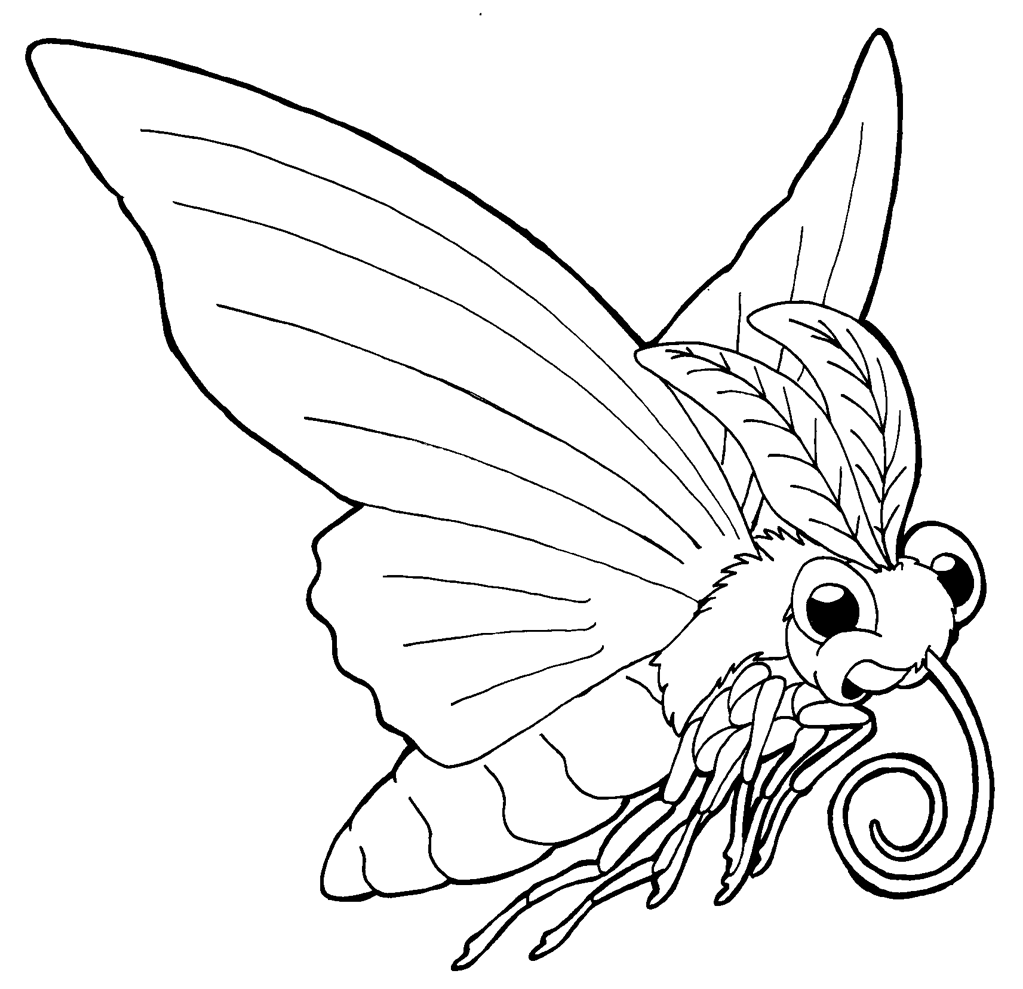 MUSEU DE ZOOLOGIA DA USP
DIVISÃO DE DIFUSÃO CULTURAL

Chefe Técnica
Maria Isabel Landim

Textos
Marcia Fernandes Lourenço
Felipe Alves Elias

Ilustrações e Diagramação
Felipe Alves Elias
Rosangela Celina Cavalcante
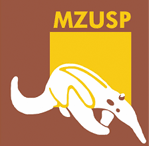 Borboletas e mariposas são insetos do grupo dos lepidópteros. Os fósseis mais antigos conhecidos de insetos como esses tem uma idade calculada em 150 milhões de anos, e foram encontrados na Inglaterra.

Tanto borboletas como mariposas nascem de ovos na forma de larvas, e antes de chegarem na idade adulta ainda passam por um estágio chamado pupa. Todo esse ciclo de transformação é chamado de metamorfose. 

Lepidópteros têm dois pares de grandes asas membranosas, cobertas de escamas, que apresentam formas e cores variadas. Na cabeça possuem peças bucais adaptadas para sugar diversos tipos de líquidos, como por exemplo o néctar das flores. Essa estrutura ré chamada probóscide, que, em repouso, permanece enrolada em espiral. 

Embora algumas espécies desses insetos sejam consideradas pragas – pelo fato de suas larvas causarem prejuízos aos jardins e até as lavouras – os lepidópteros são muito importantes para nós e para a natureza, pois são principalmente agentes polinizadores de plantas.  Algumas também se alimentam de outros insetos que causam prejuízos econômicos e até de saúde aos seres humanos.
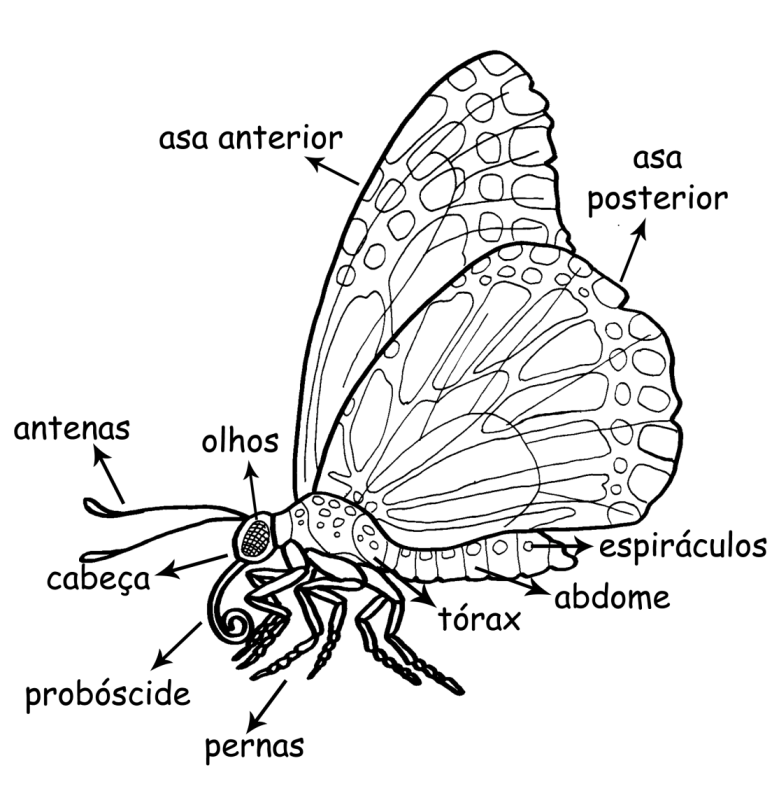 Vamos conhecer as partes do corpo de um lepidóptero?
As borboletas podem ser diferenciadas das mariposas, entre outras características, pelas antenas. Enquanto as da borboletas são simples e retas, terminando com uma estrutura circular na ponta, as da mariposa costumam ter um aspecto plumoso e ramificado. 

Os corpos das borboletas e das mariposas também costumam ser diferentes. Nas borboletas são mais estreitos e delicados, enquanto o das mariposas têm um aspecto mais “gorducho”.

Borboletas e mariposas também são diferentes nos hábitos: enquanto as borboletas tendem a ser mais ativas durante o dia, as mariposas, de modo geral, preferem a noite. 

Sobre o modo como se desenvolvem durante o processo de metamorfose, embora ambas passem pelo estágio de pupa, somente as mariposas fazem casulos com fios de seda.
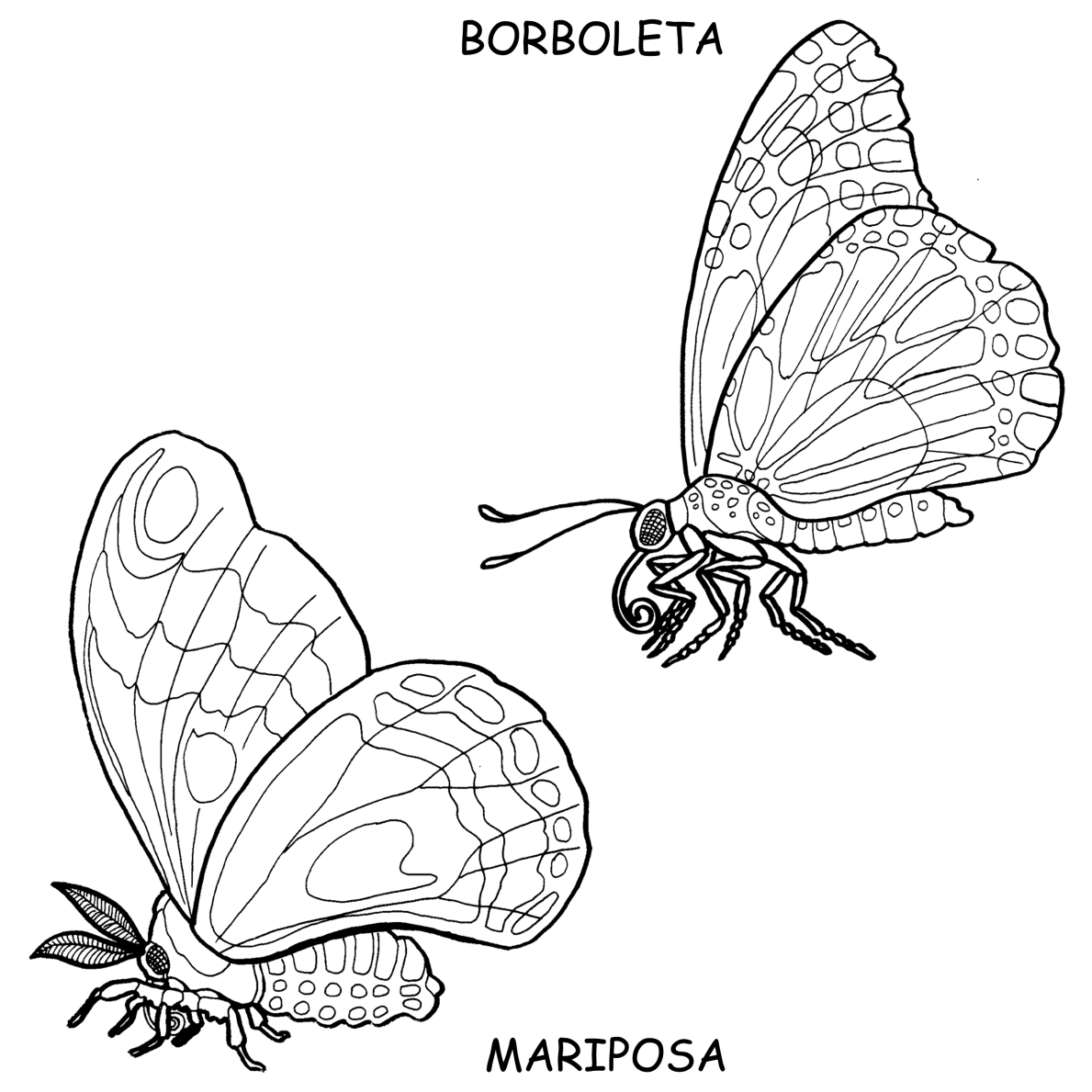 Vamos encontrar
as diferenças?
1 – Ovo  Logo depois do acasalamento, as borboletas e mariposas fêmeas costumam colocar seus ovos (que podem ser alguns poucos ou mesmo centenas deles) debaixo de folhas verdes das plantas. A cor e o formato variam de espécie para espécie.

2 – Larva  Também chamada de lagarta ou taturana, é o estágio em que esses insetos mais se alimentam, para acumular nutrientes que serão usados durante as mudanças do próximo estágio.

3 – Pupa  Conhecida também como crisálida, é nesse estágio que se forma o casulo, onde a larva passa pelo momento mais dramático de sua metamorfose. Durante a transformação o animal não se alimenta, e utiliza toda a reserva de nutrientes que consumiu no estágio anterior.

4 - Adulto: Trata-se das borboletas ou mariposas que voam livremente, que se reproduzem e iniciam um novo ciclo. Costuma ser o estágio mais curto da vida de um inseto como esse, podendo durar de duas semanas a três meses, dependendo da espécie.
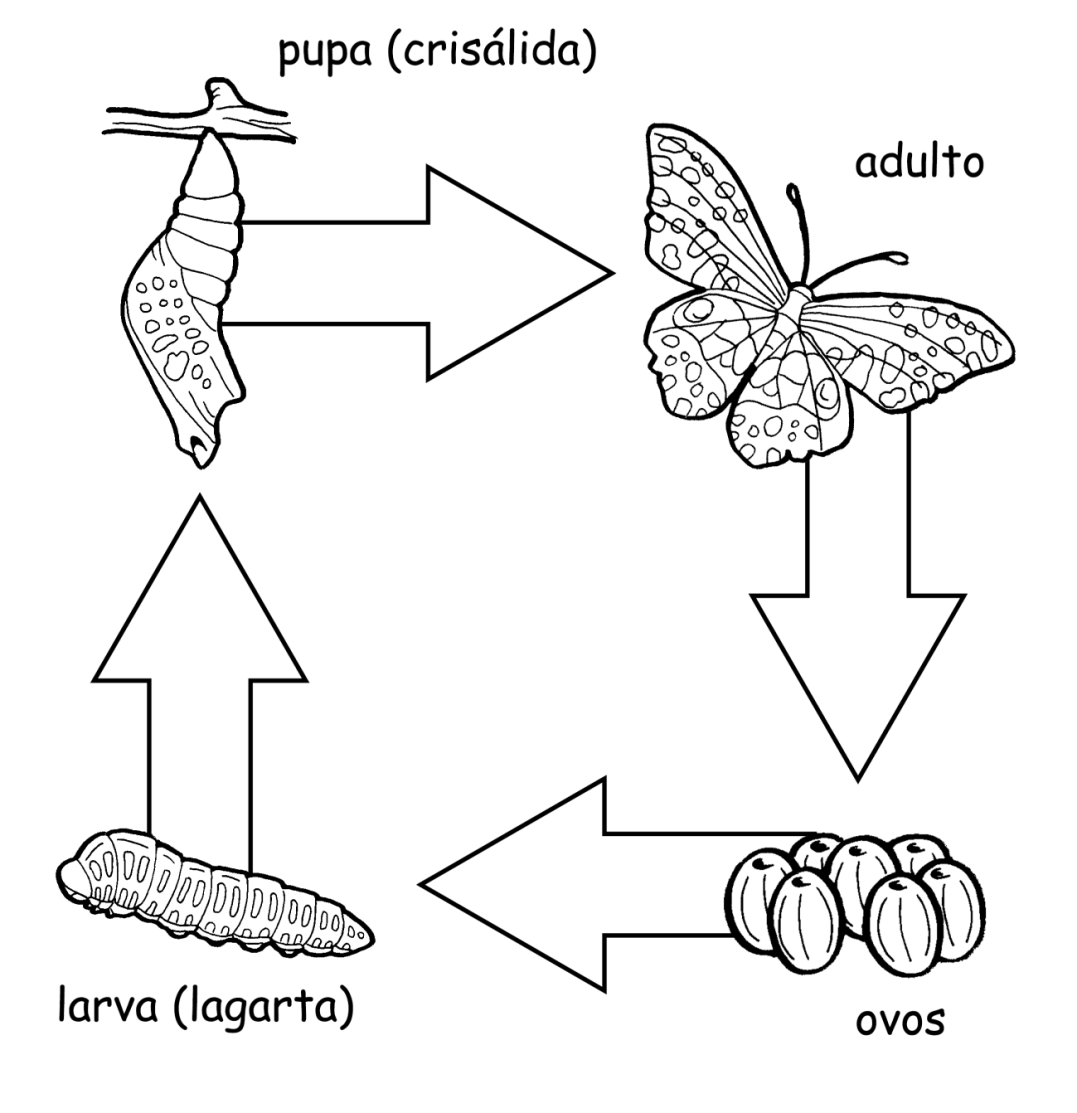 Vamos tornar a metaformose da borboleta mais colorida?
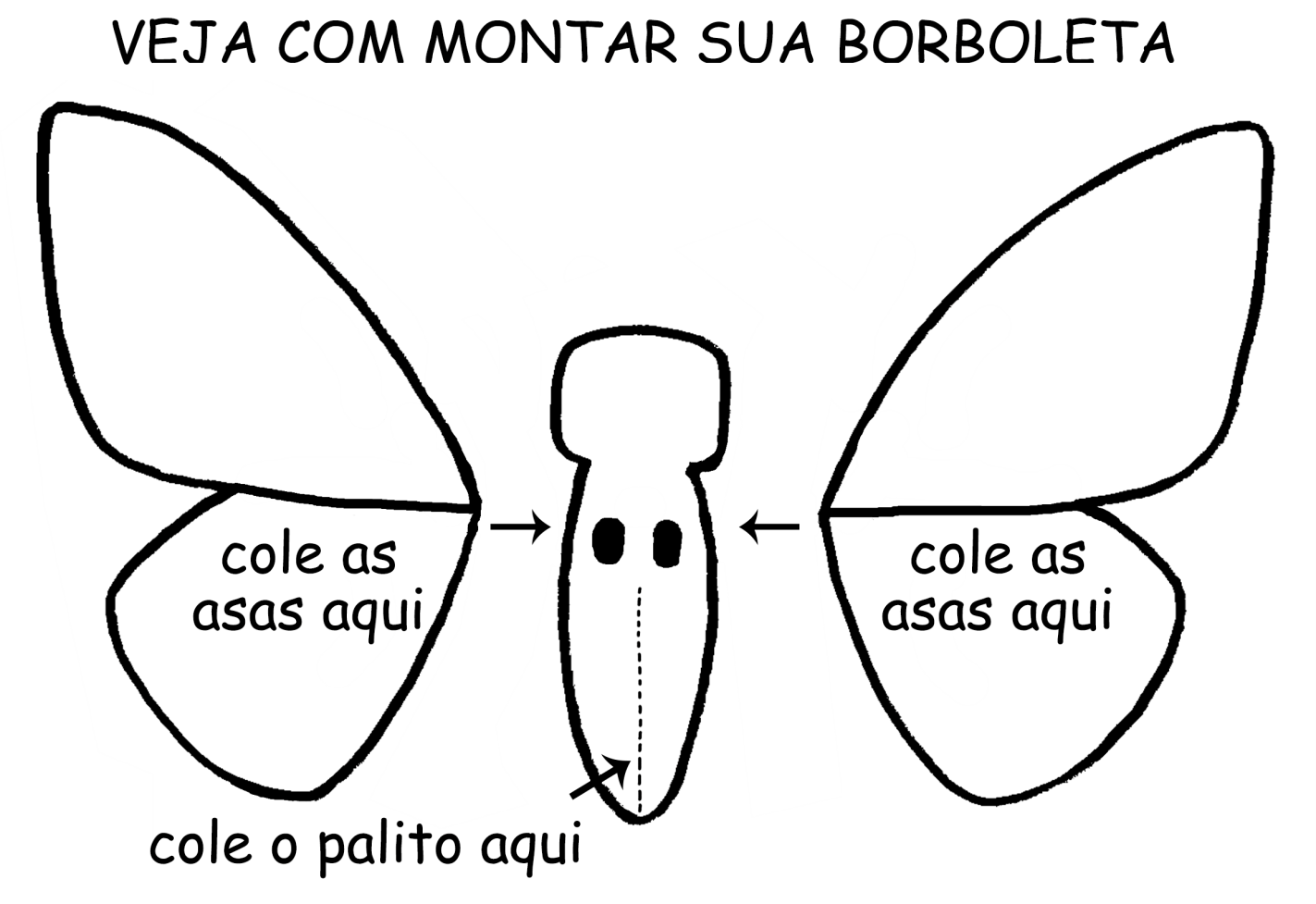 Agora você pode pintar e brincar com a sua própria borboleta (e porque não uma mariposa?)
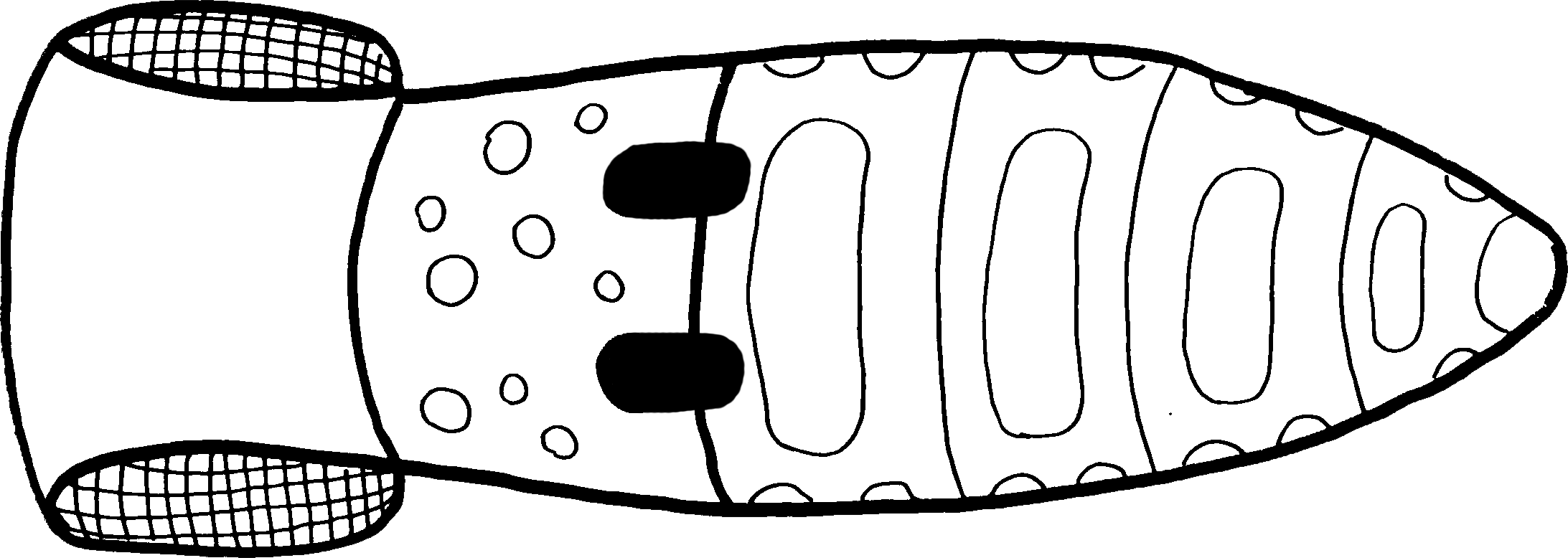 Cabeça + tórax + abdome
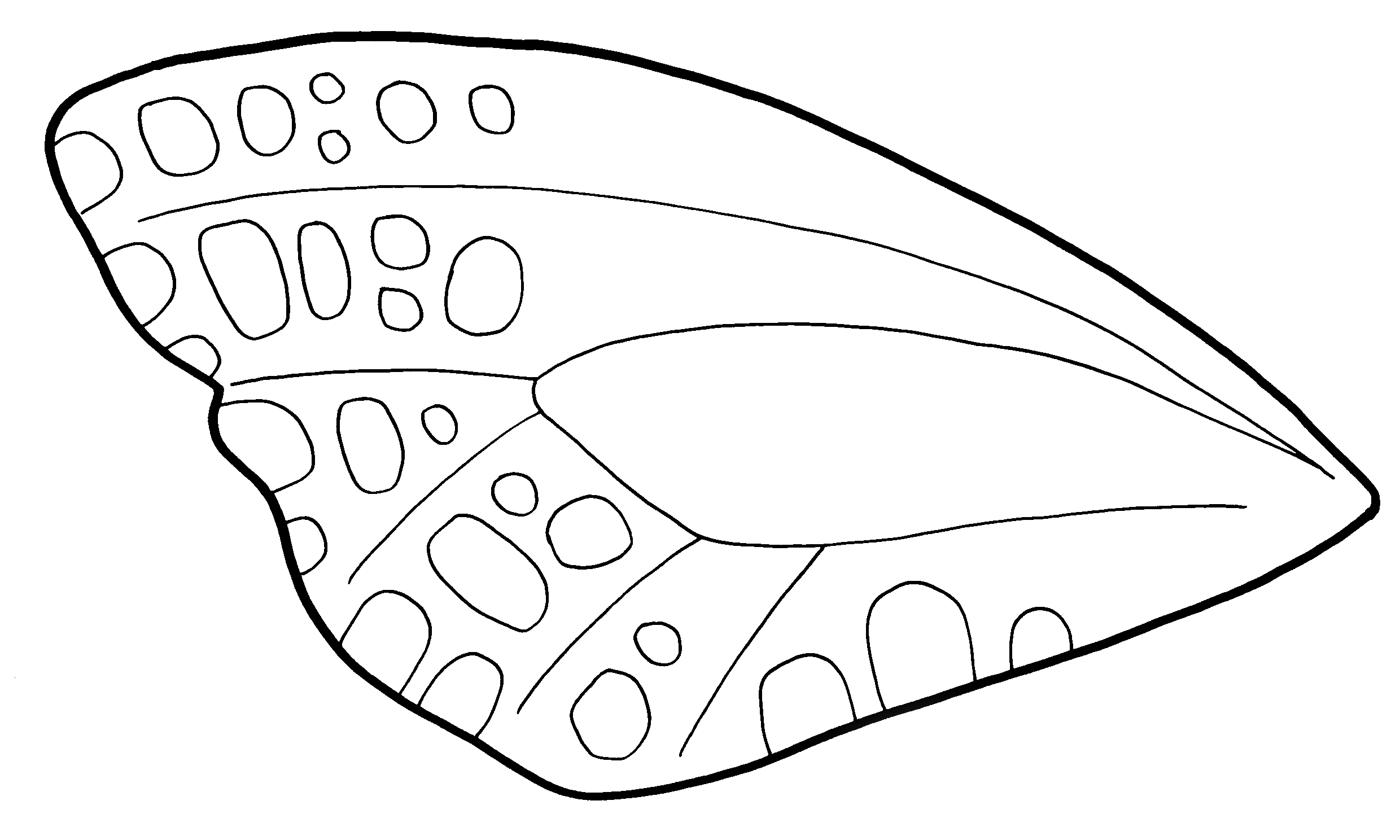 Asa anterior esquerda
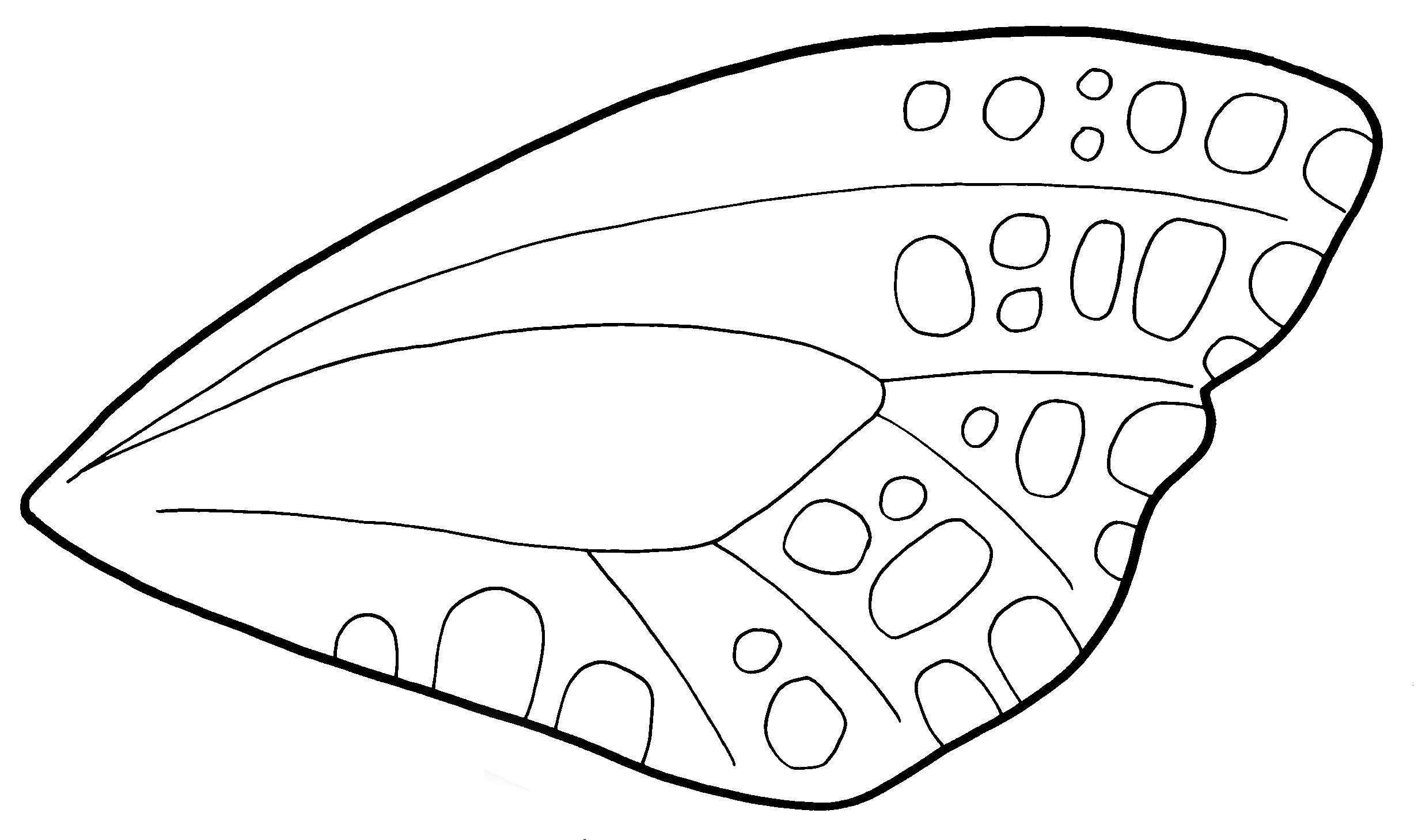 Asa anterior direita
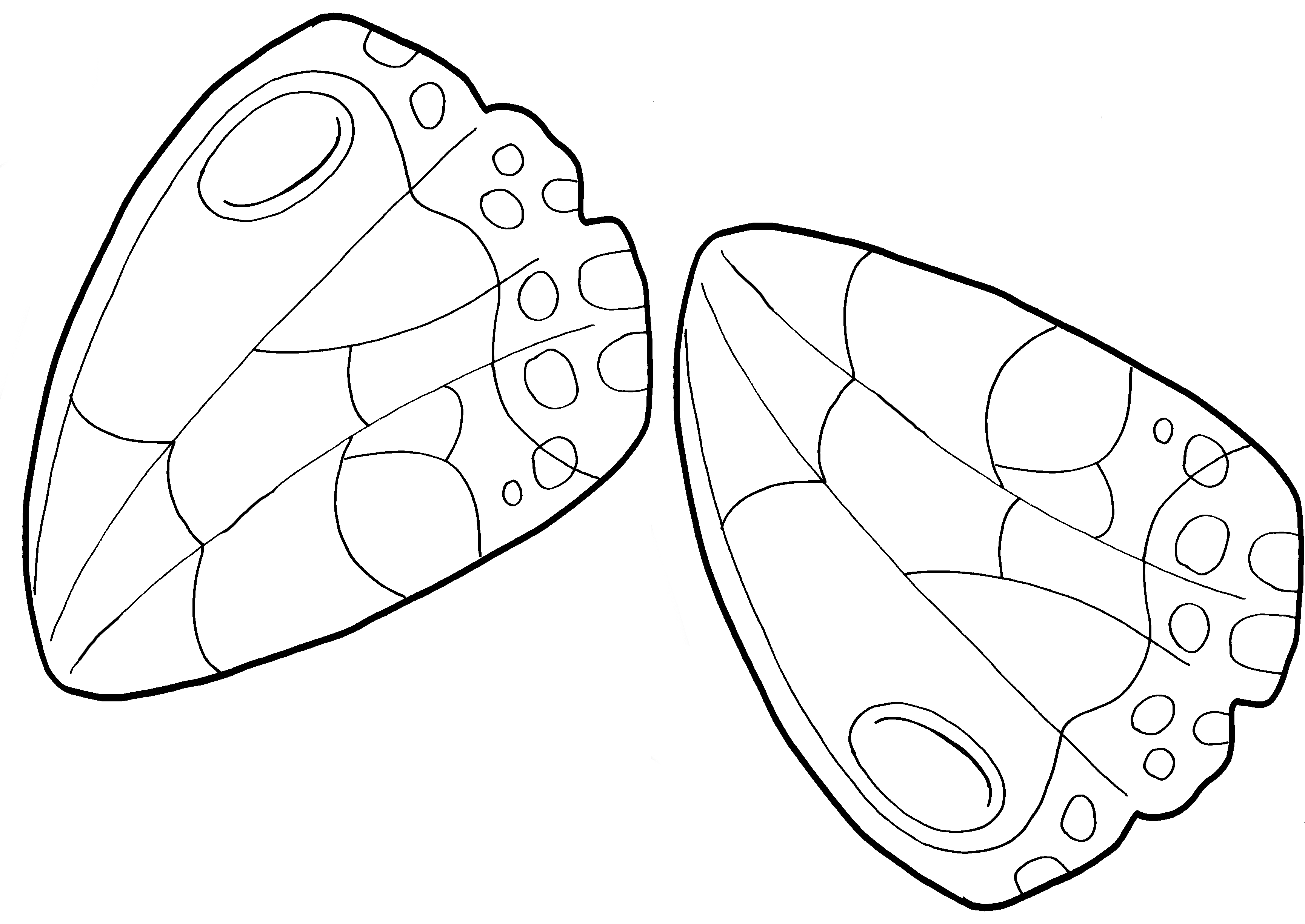 Asa posterior esquerda e direita